Le marché!
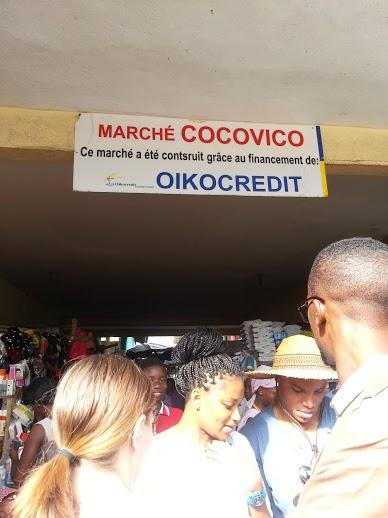 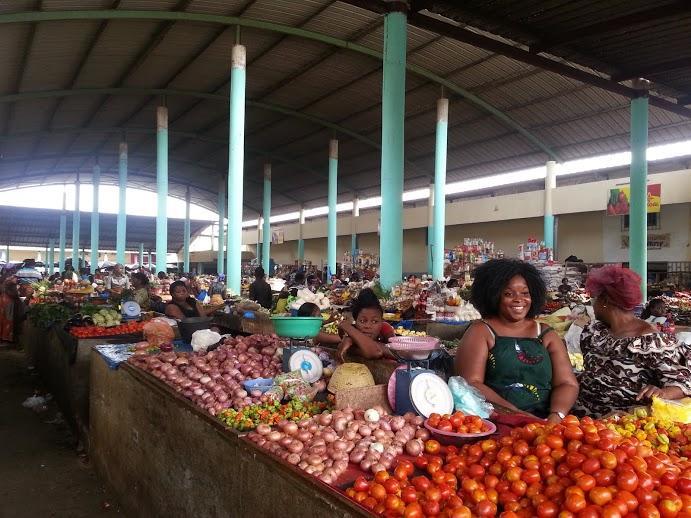 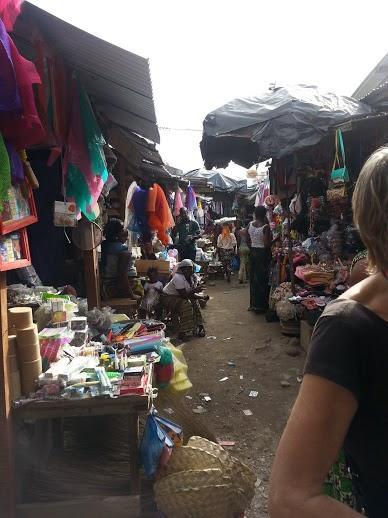 LA CUISINE IVOIRIENNE
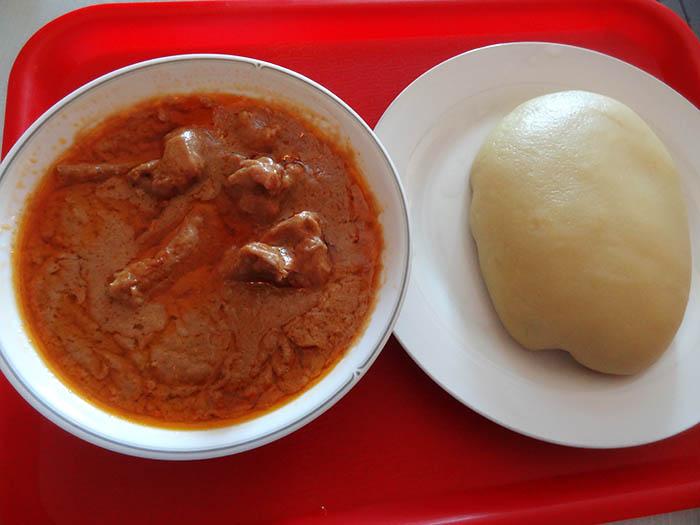 ALLOCO
FOUFOU
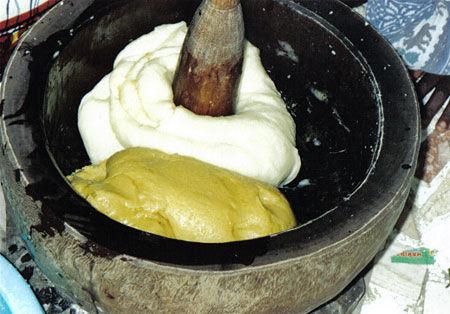 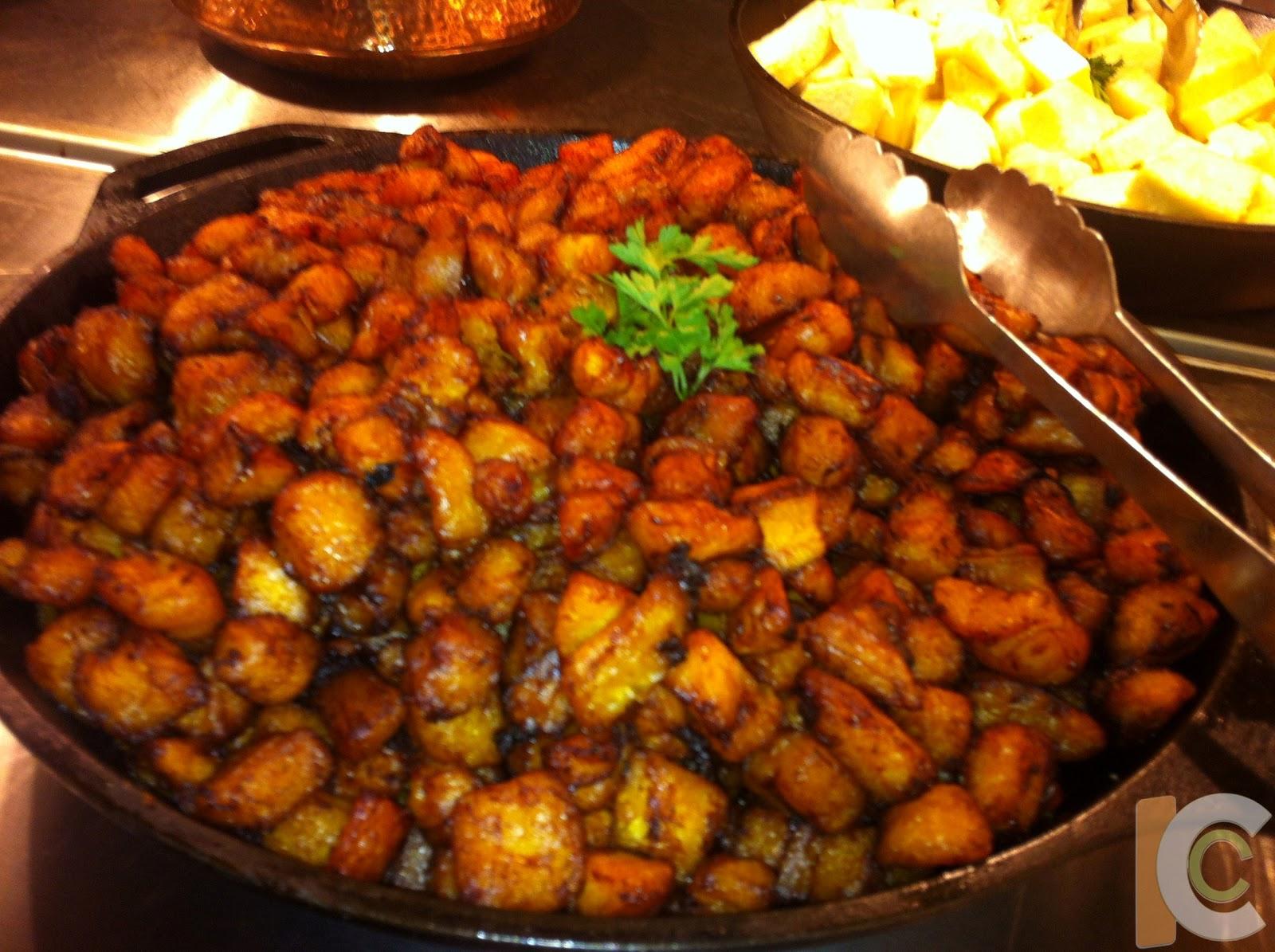 FOUTOU
&
SAUCE VIANDE
[Speaker Notes: the next two ppt slides have pictures for your section]
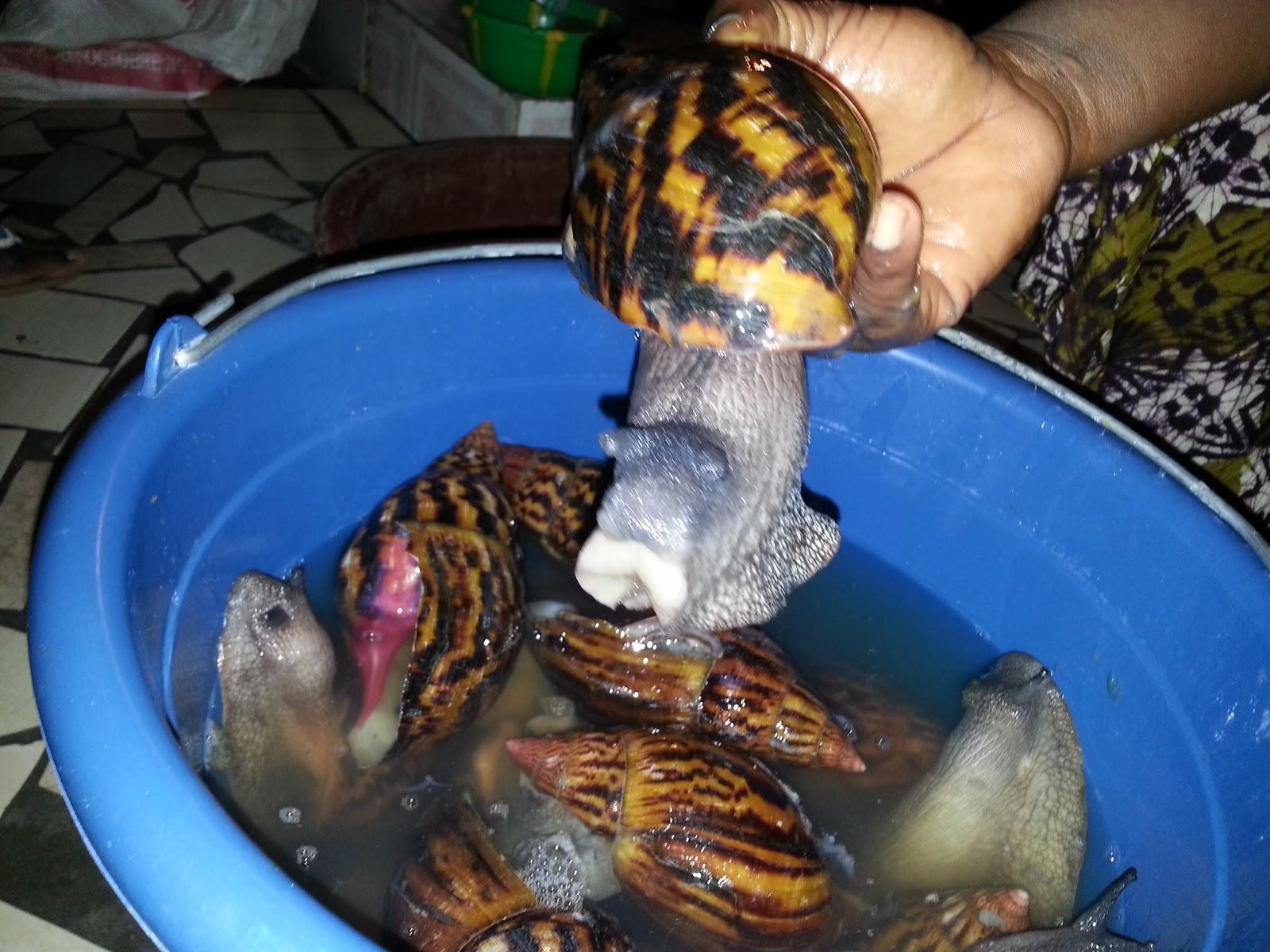 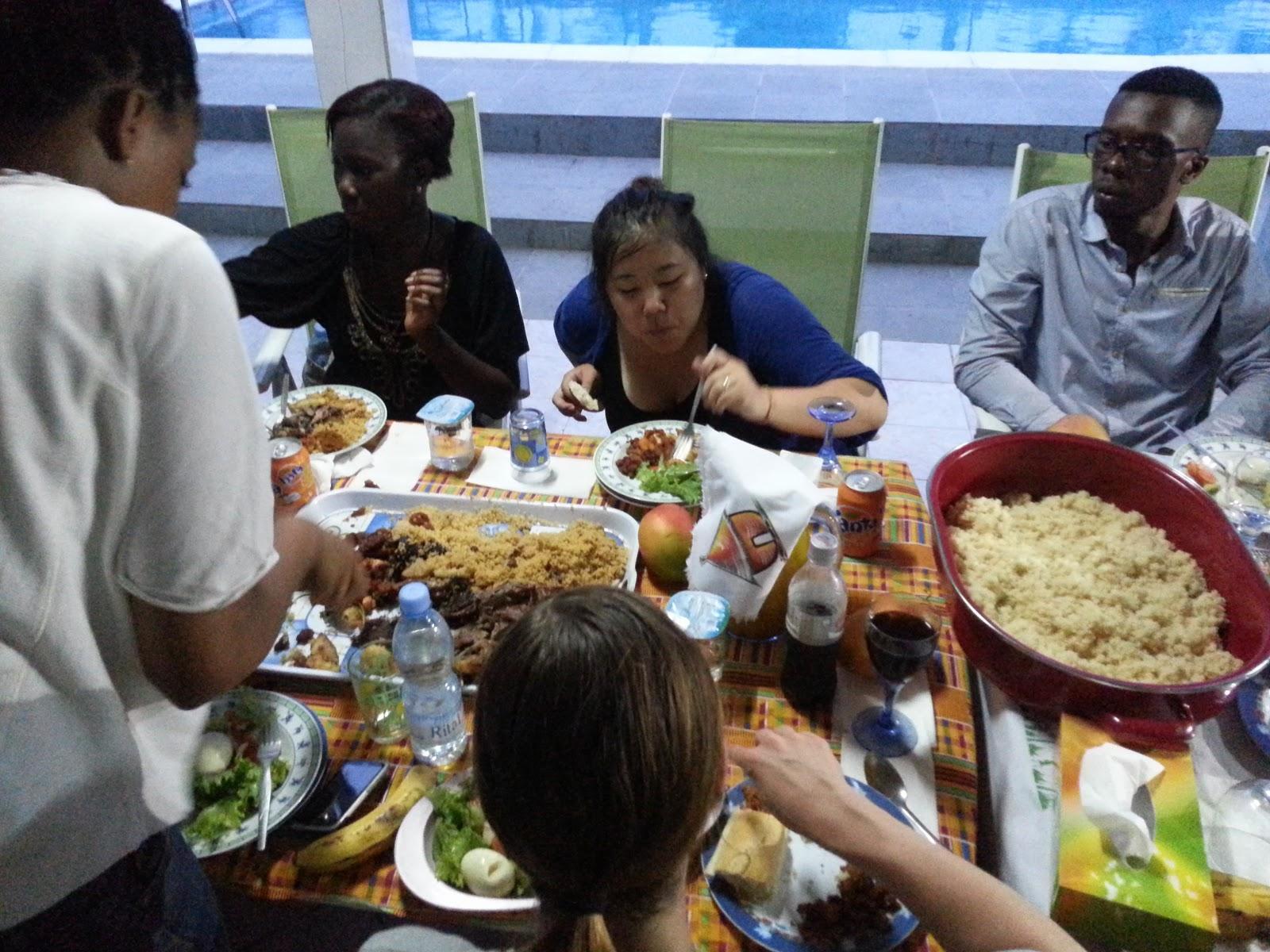 ESCARGOT GÉANT
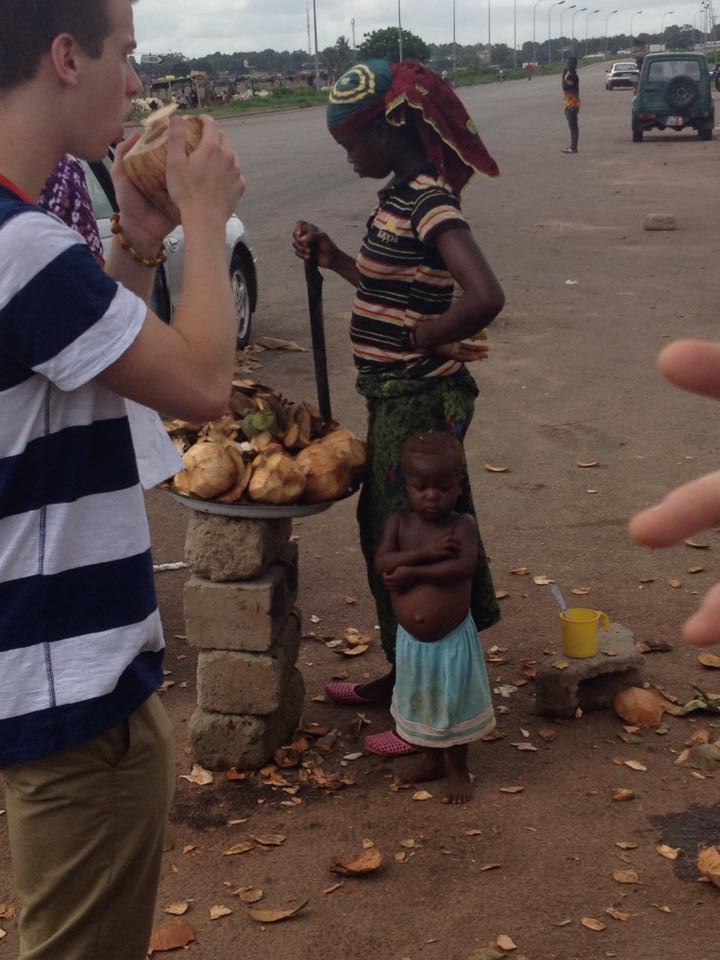 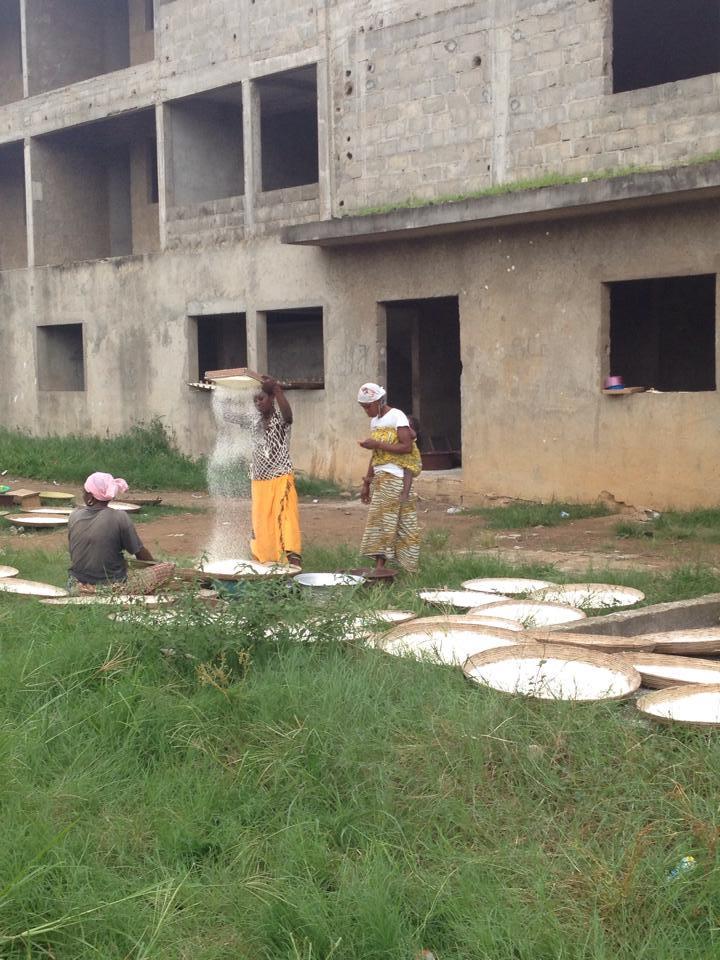 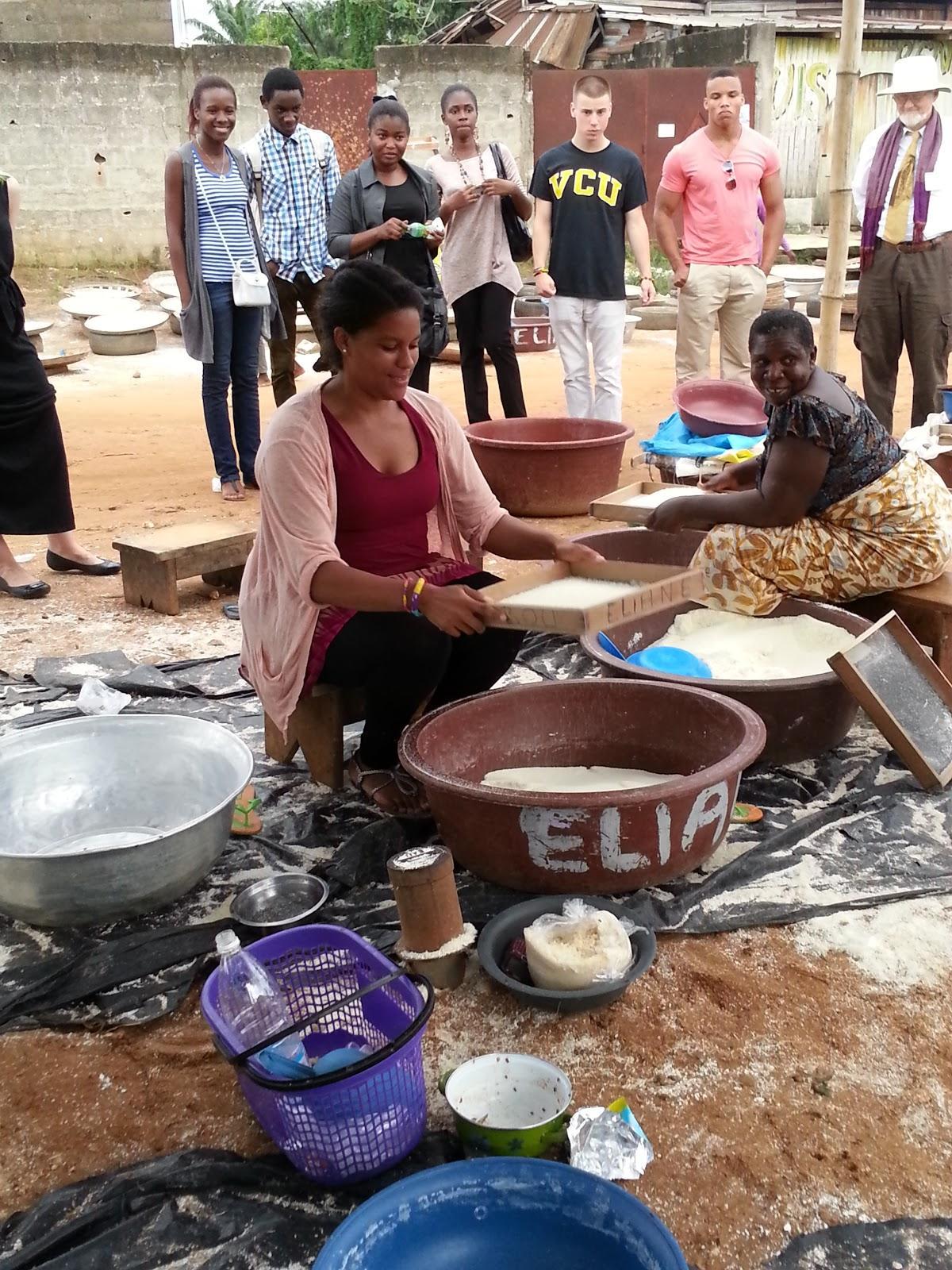 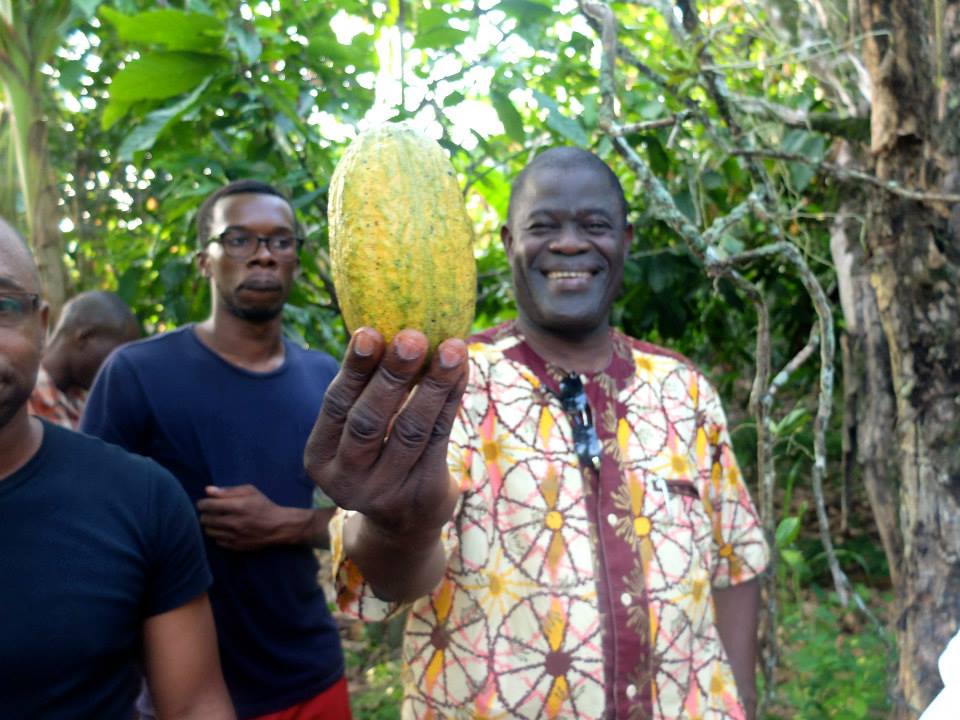 La mode
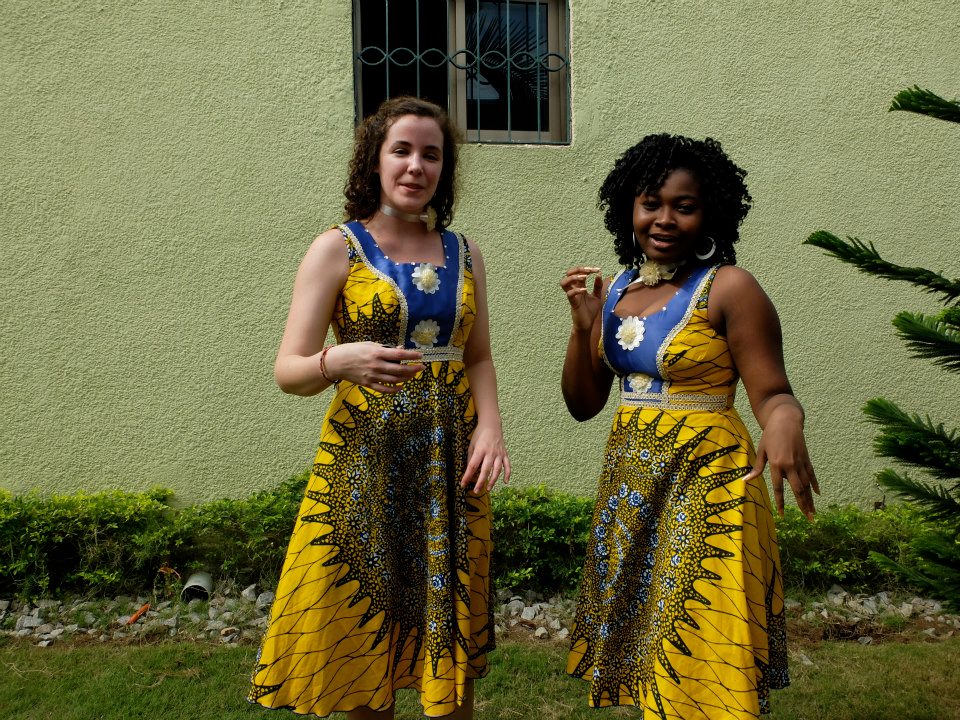 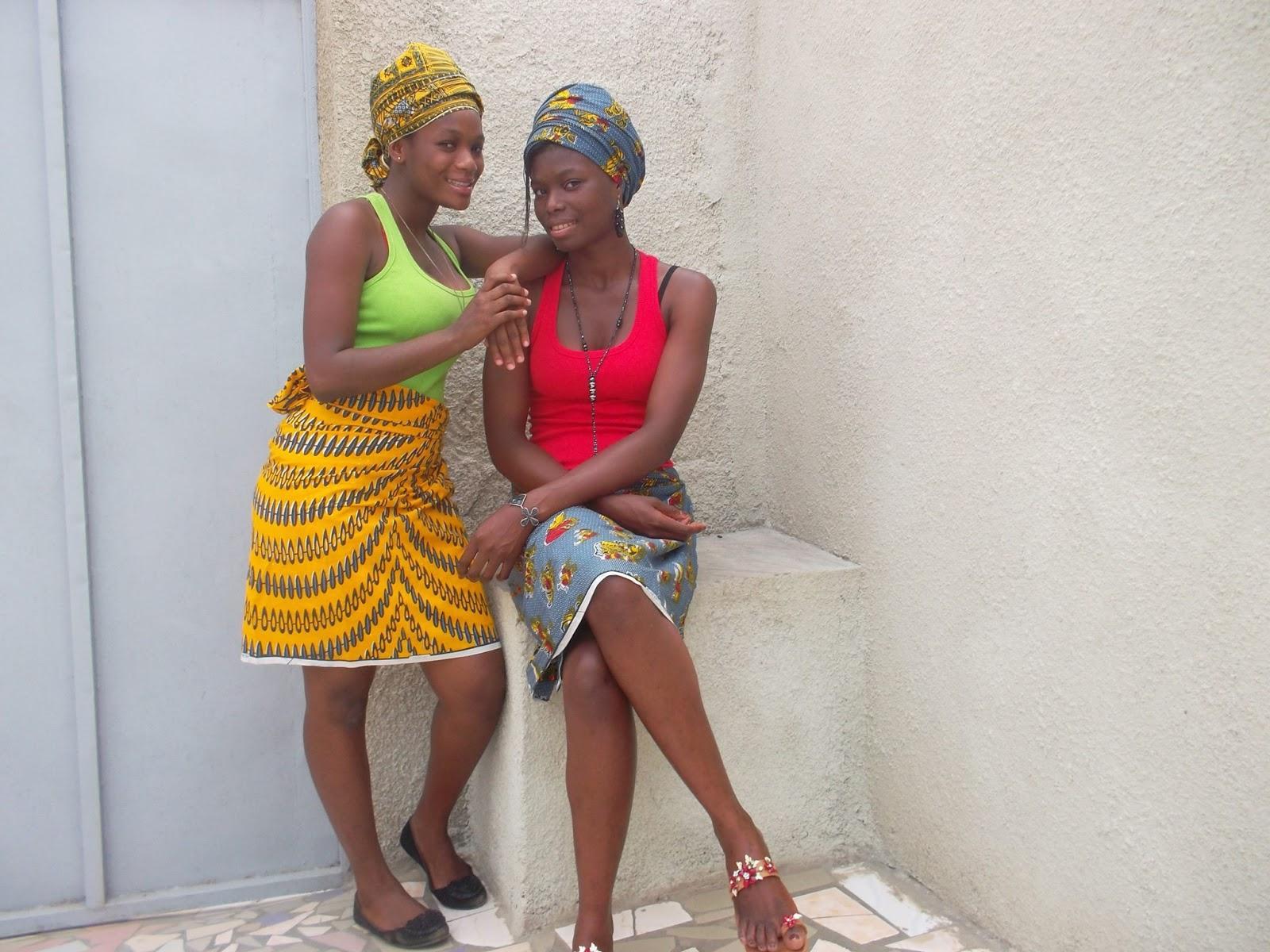 Mots clés 
Pagne, boubou, kaftan, dashiki, buba, kita
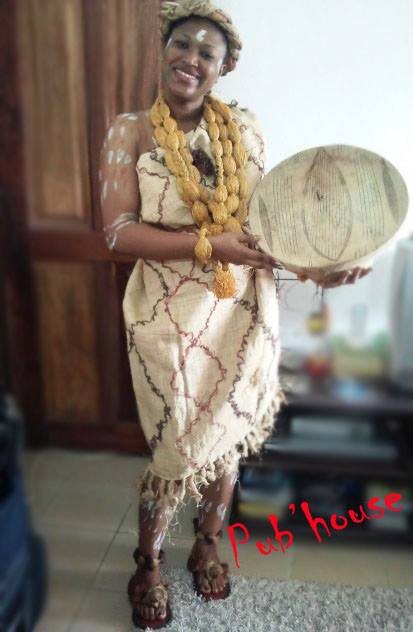 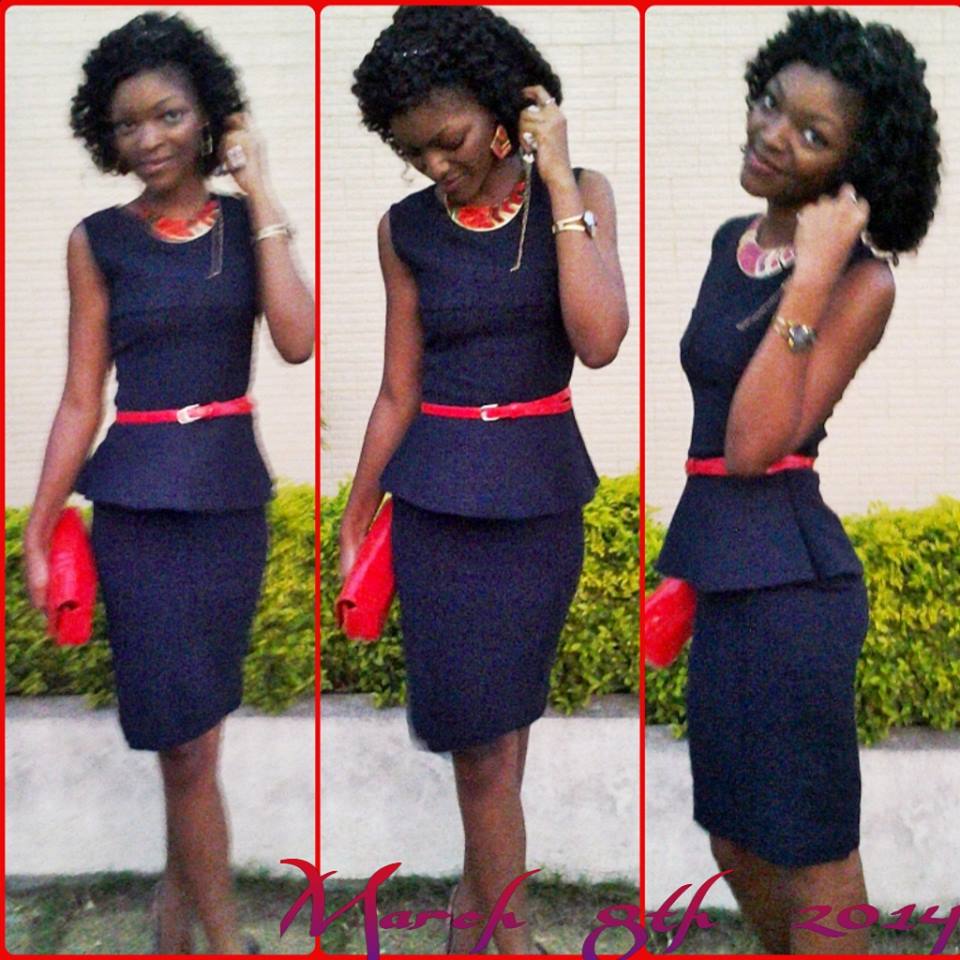 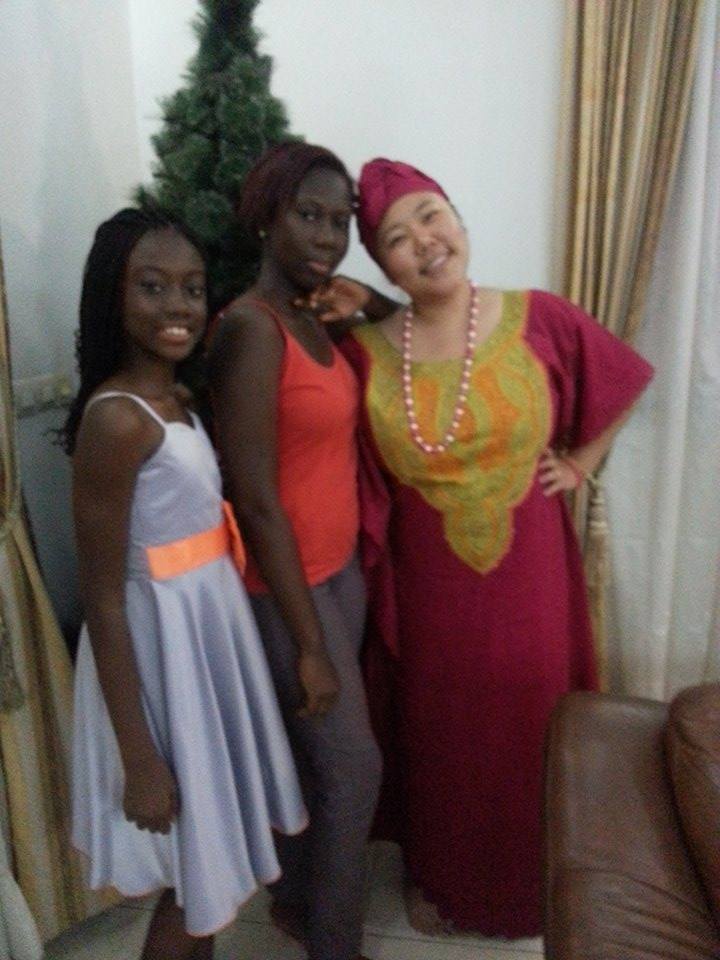 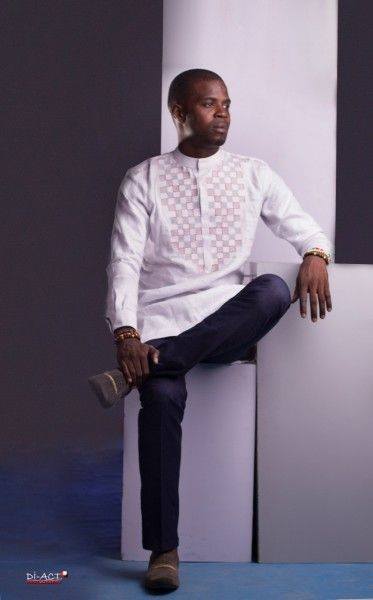 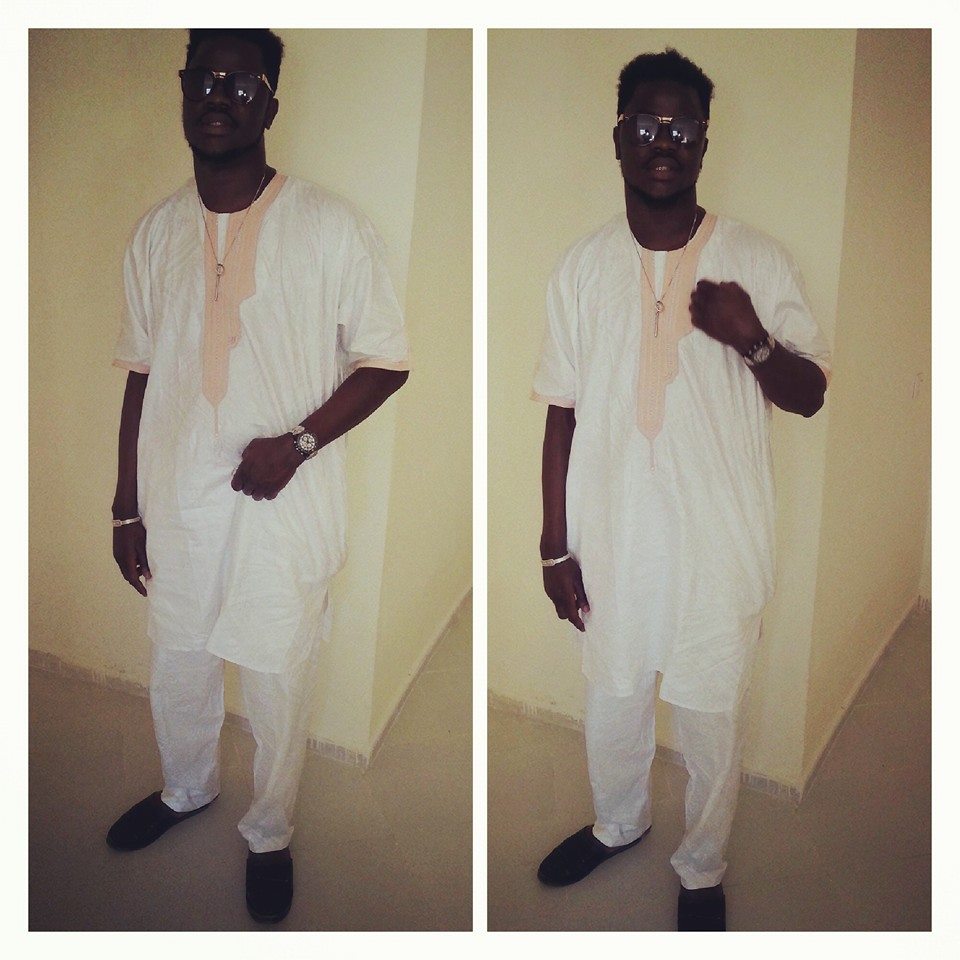 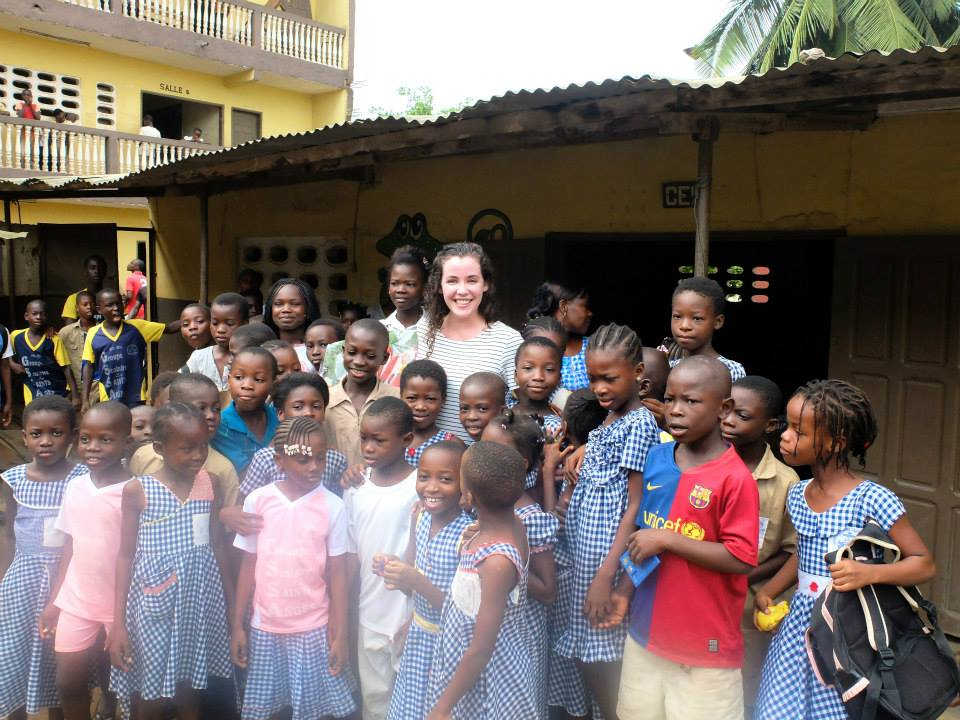 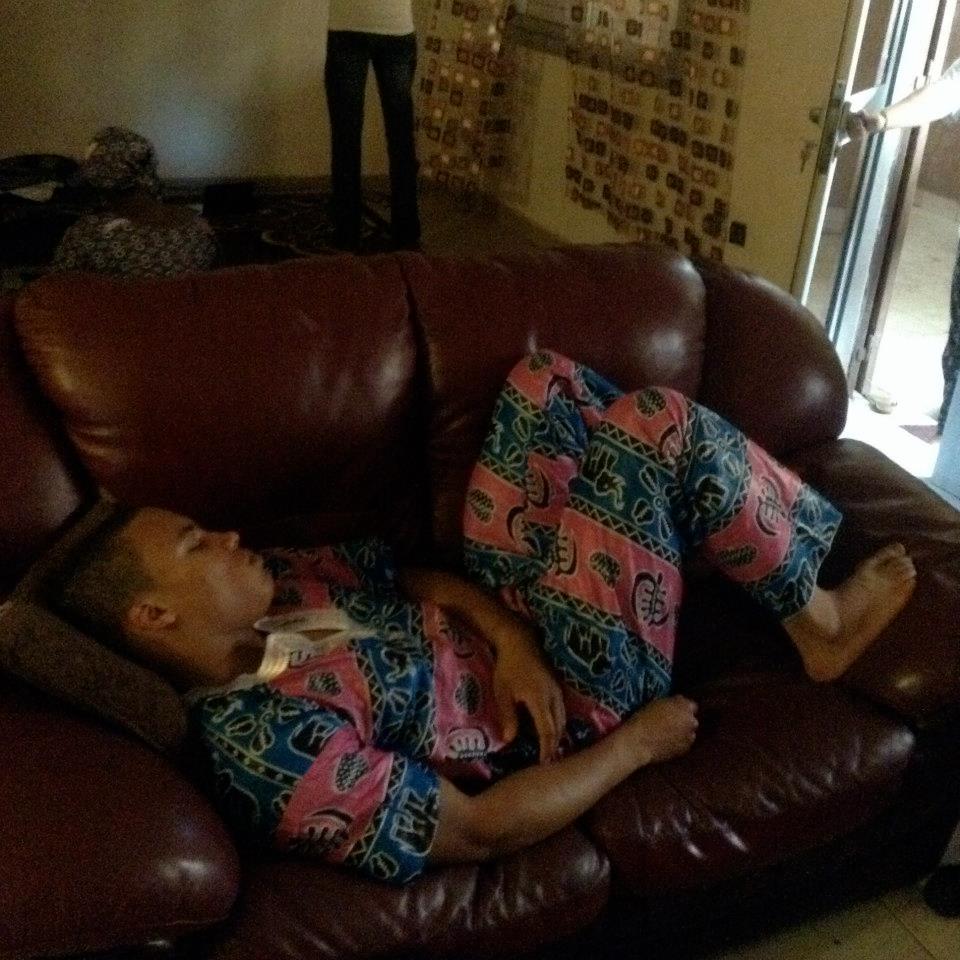 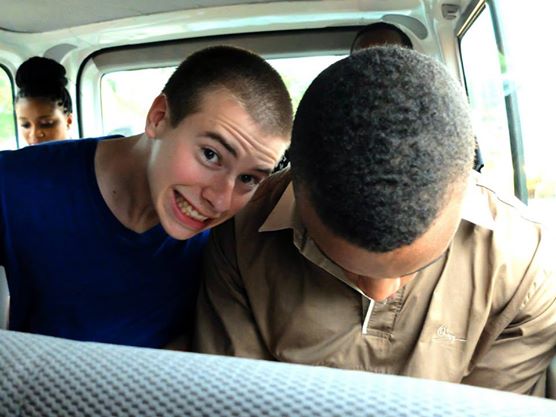 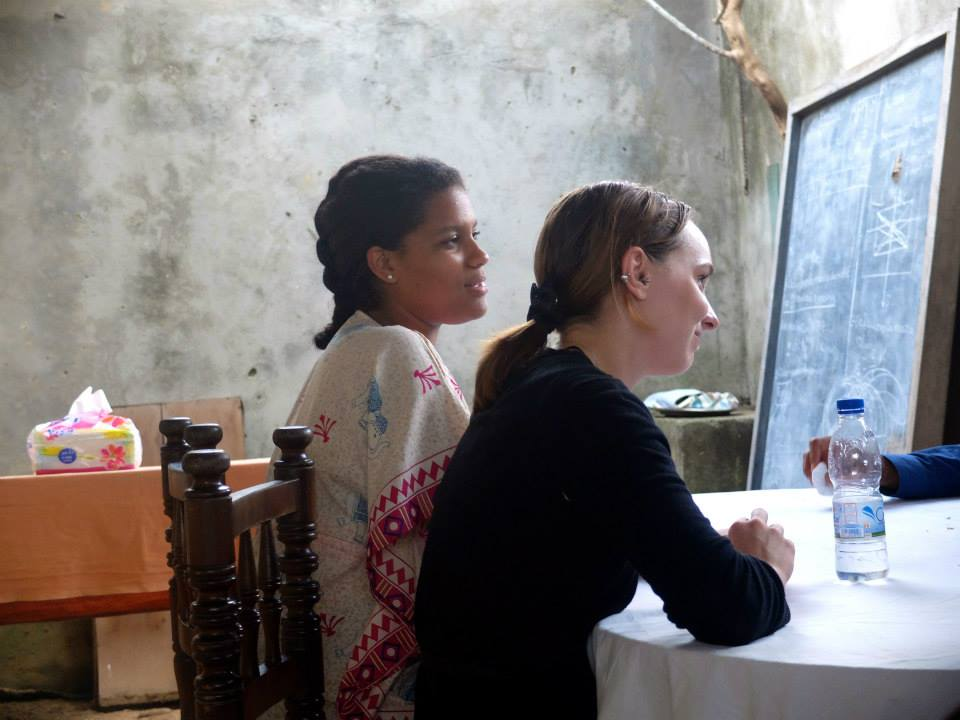 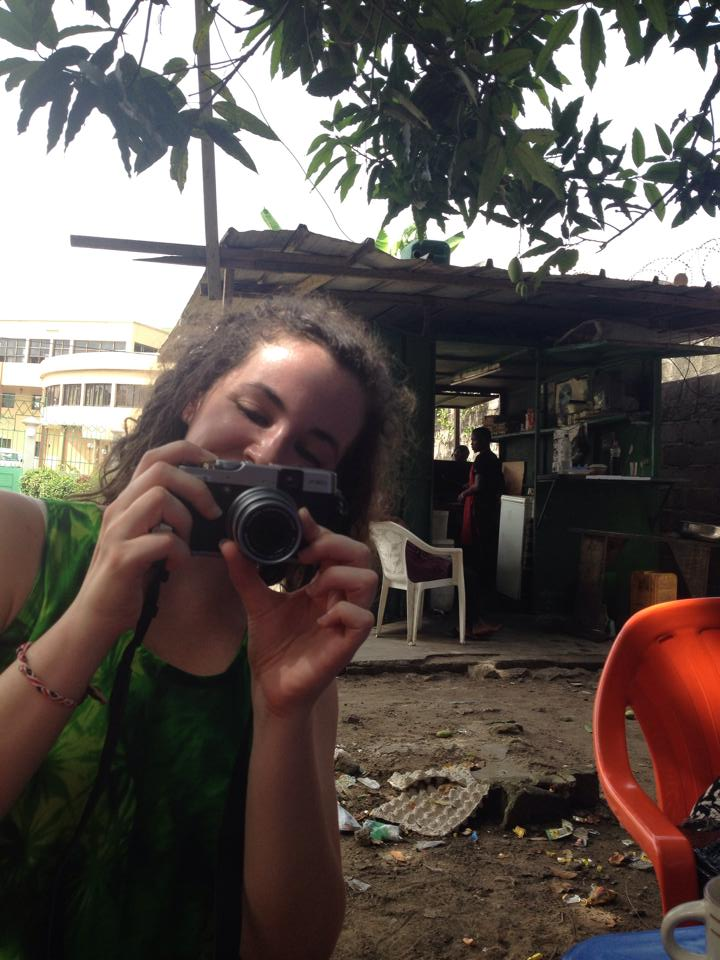 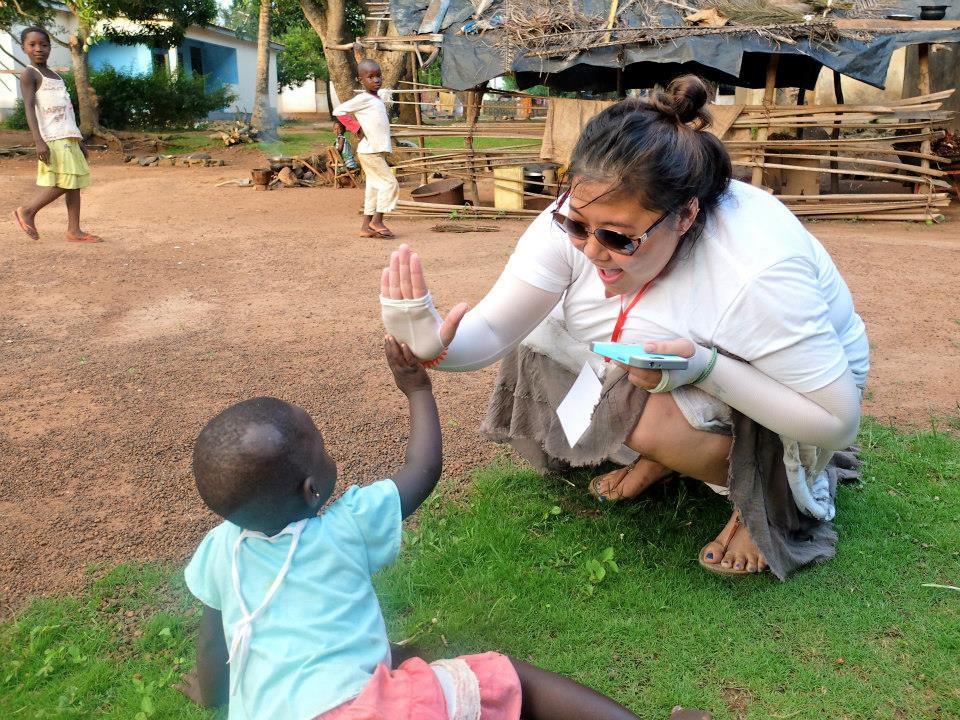 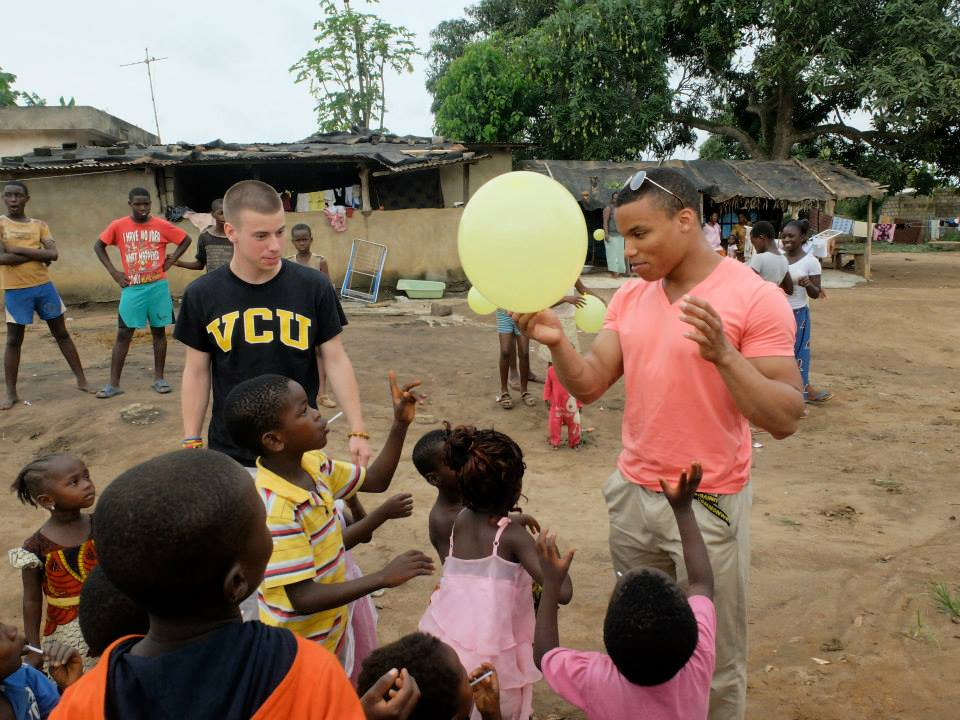 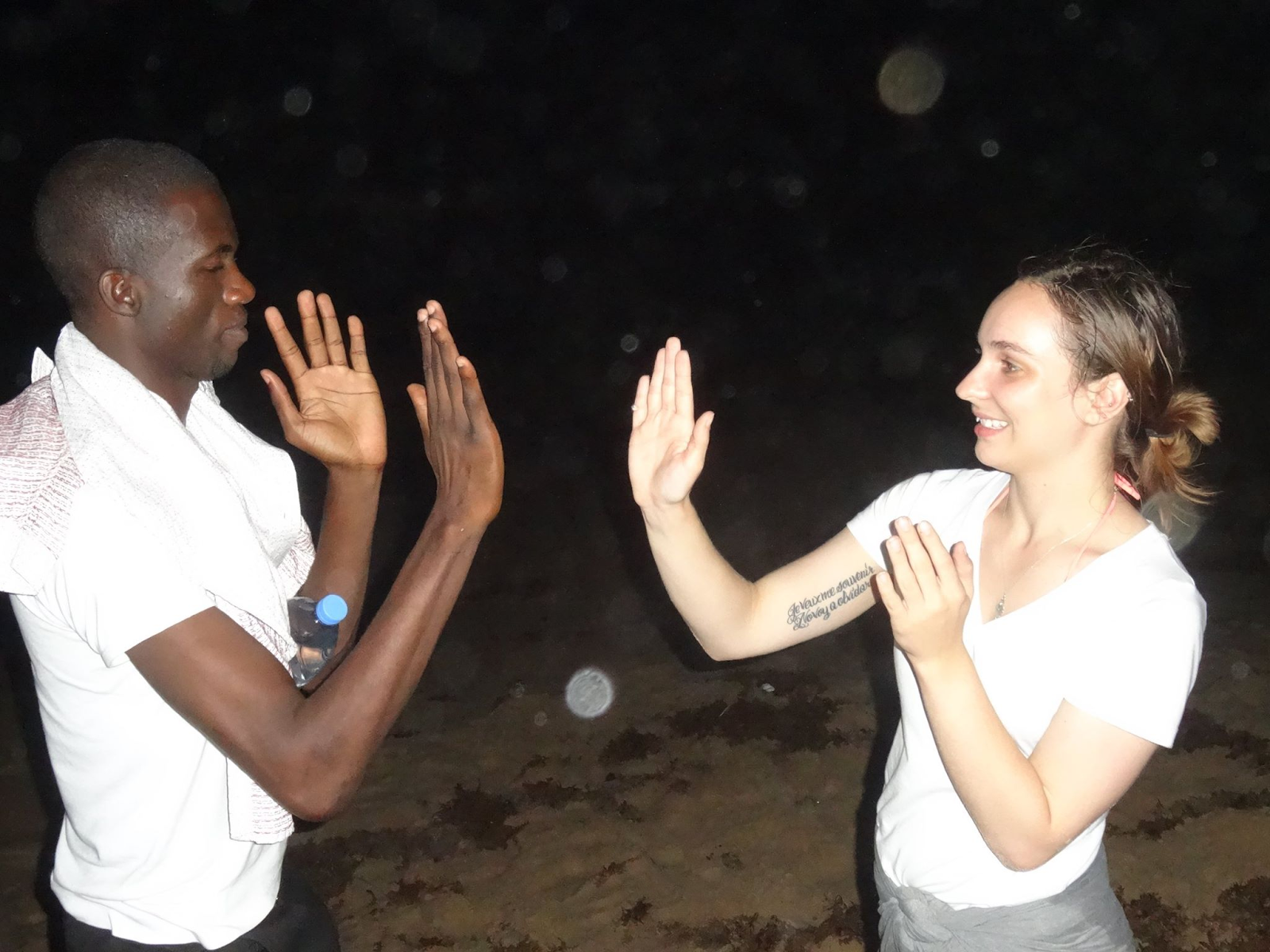 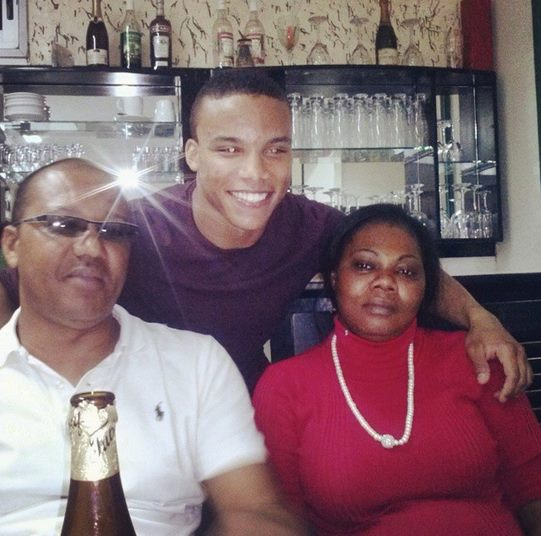 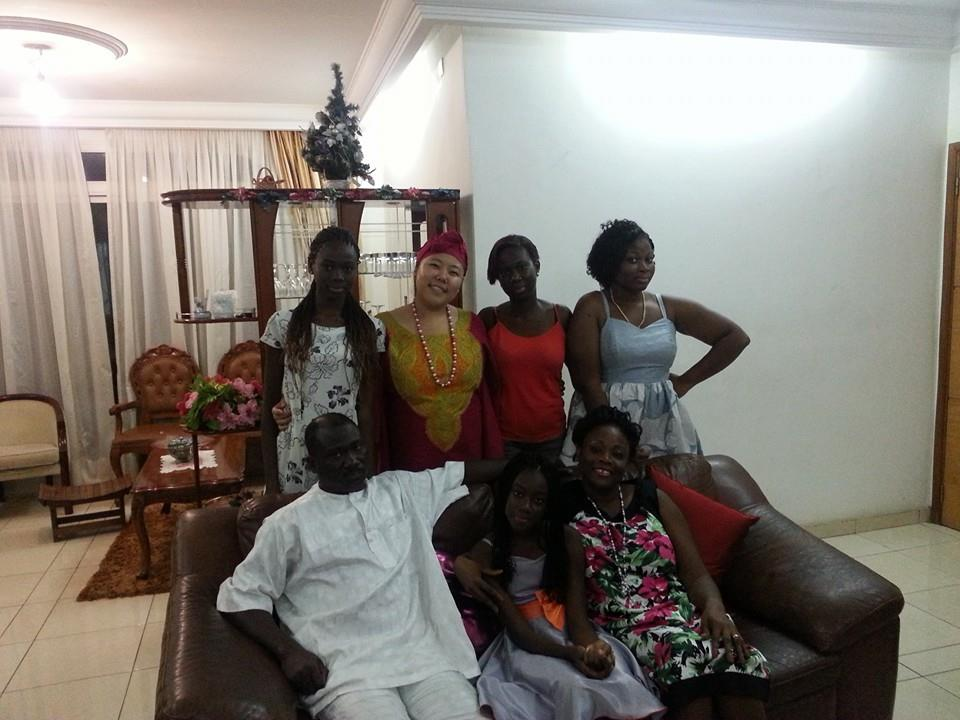 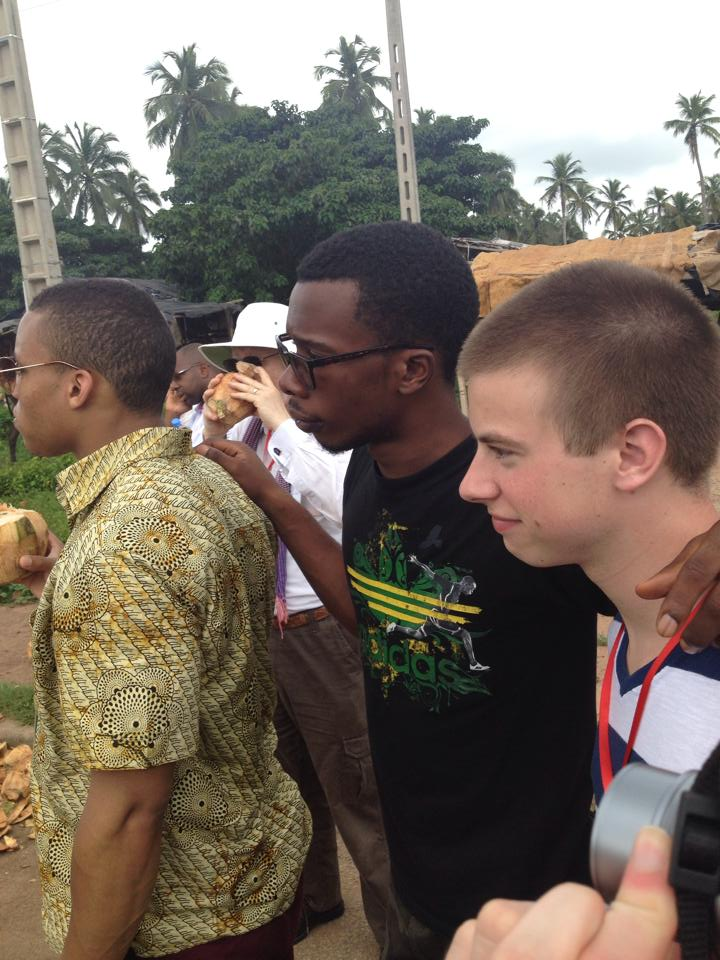 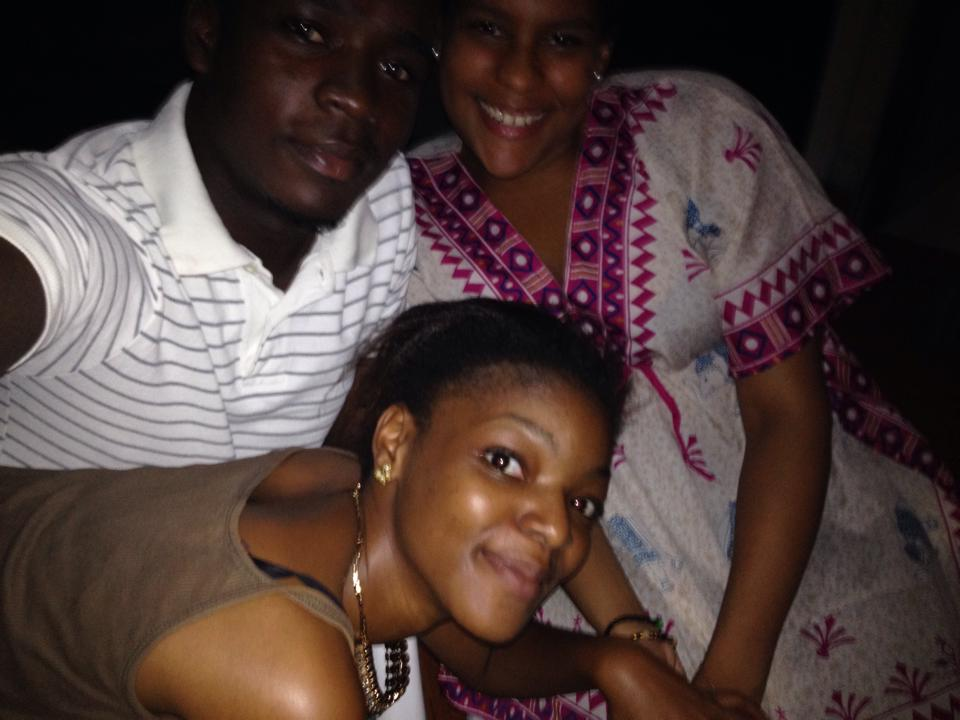 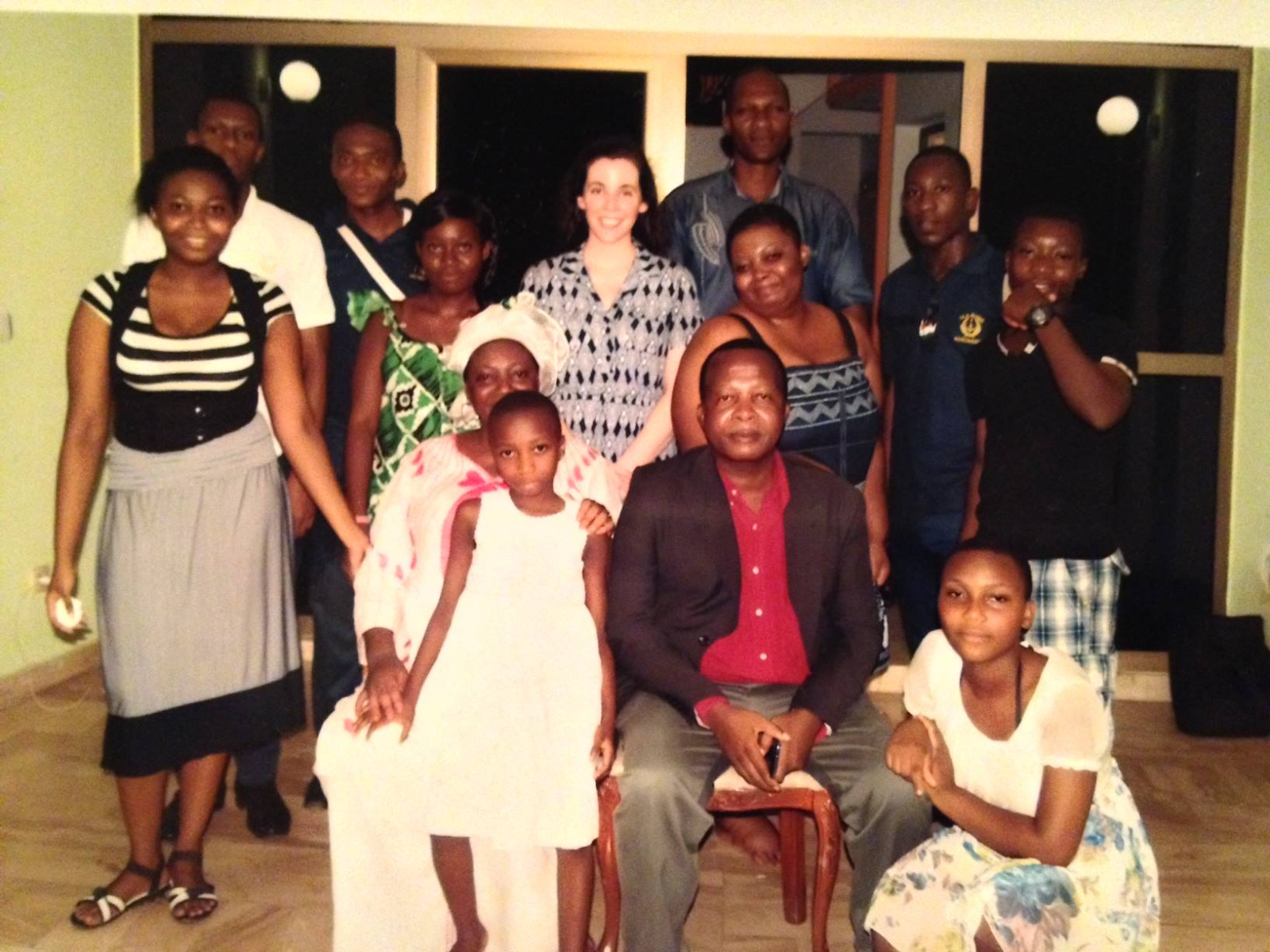 MERCI D’AVOIR SUIVI!